Как вызвать интерес к чтению у детей?
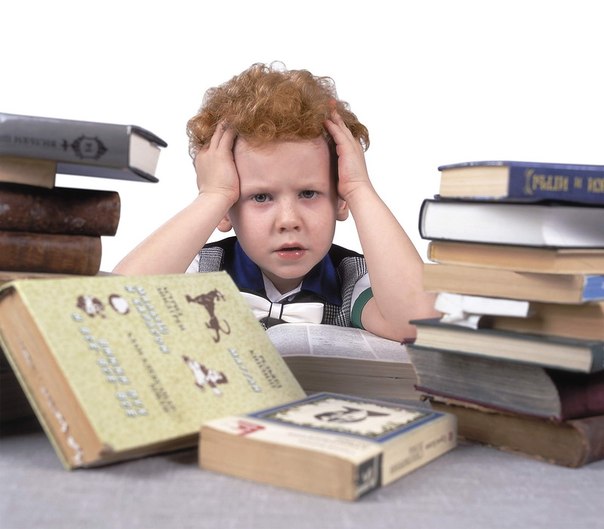 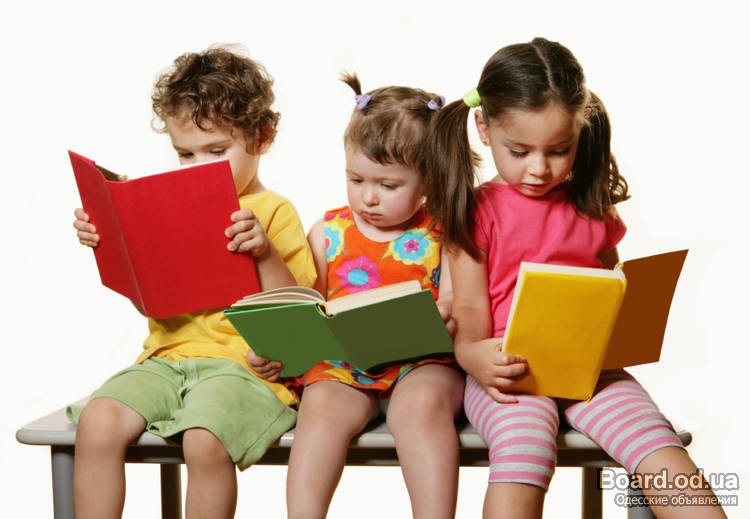 МБОУ Гимназия №5 г. Брянск
Мамонова Т.А.
Как вызвать интерес к детскому чтению?
ЦЕННЫЕ СОВЕТЫ
ПРОБЛЕМЫ
ПРИЧИНЫ
ТРЕНИНГ
ПУТИ УСТРАНЕНИЯ
ПРИЧИНЫ
Неинтересно
Не хватает времени
Не читают родители
Телевизор и компьютер заменяют книги
Как развивать образное мышление
разыгрывать сценки из прочитанных произведений;
заменять одного из персонажей (например вместо лисы,       Колобок встретил дракона или Бабу Ягу);
рисовать иллюстрации, комиксы;
сравнивать свои действия в жизни с событиями сказок или рассказов (например, вы несете гостинцы бабушке, как Красная Шапочка несла пирожки);
смотреть фильмы по прочитанным произведениям, сравнивать героев и сюжеты, искать совпадения и противоречия;
учить ребенка пользоваться цитатами из прочитанных произведений(например, умывая своего чумазого малыша, проговаривать слова из «Мойдодыра»: «Моем, моем Трубочиста, чисто-чисто, чисто-чисто!»).
Ценные советы
Чтение – вот лучшее учение. Следовать за мыслями великого человека- есть наука самая занимательная. А.С.Пушкин
Читая авторов, которые хорошо пишут, привыкаешь хорошо говорить. Ф.Вольтер
Когда читаешь умные слова других, в голову приходят собственные умные мысли. М.Лашков 
Всякого рода грубость тает, словно на огне, под влиянием ежедневного чтения хороших книг. В.Гюго
Лучший способ научиться писать- читать хороших писателей. Ч. Буковски
Чтение для ума- то же, что физические упражнения для тела. Д.Аддисон
Люди перестают мыслить, когда перестают читать. Д.Дидро
Кто не ищет- тот не читает,
      Кто не читает- тот не знает.
      Кто не знает- тот не живет!
      И главное в жизни мимо пройдет! С.Фетисов
Советы от учителя
Как привить ребенку
любовь к книге,
 пробудить у него
 интерес к чтению?
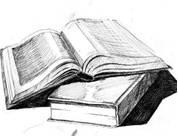 ПОМНИТЕ:самый главный пример для ребёнка — вы сами.